Employability and your online identity
Enhancing employability 
for graduates.
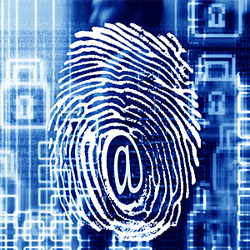 [Speaker Notes: We are …. Introduce ourselves!]
Session aims
The expansion of social media
Advantages and pitfalls of social media
Social and professional online presence
Social media enhancing employability
LinkedIn, Facebook, Twitter
What employers want
Dos and Don’ts of online presence
Summary – ‘next steps’
Stevie Farrell and Sarah Hotchkin Leeds Metropolitan University
1
Separate Selves
Stevie Farrell and Sarah Hotchkin Leeds Metropolitan University
2
[Speaker Notes: Technology has allowed us to do things instantly.  Send messages, photos, contact people via video link.   This is all great.
It’s also put a lot of what used to be private about our lives into the public domain.  This can affect your job prospects.
Keep your social and professional lives separate.  This allows future employers to assess your professional side and you retain personal privacy amongst friends and family.]
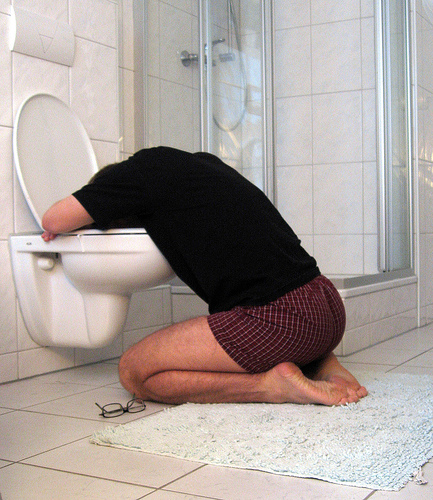 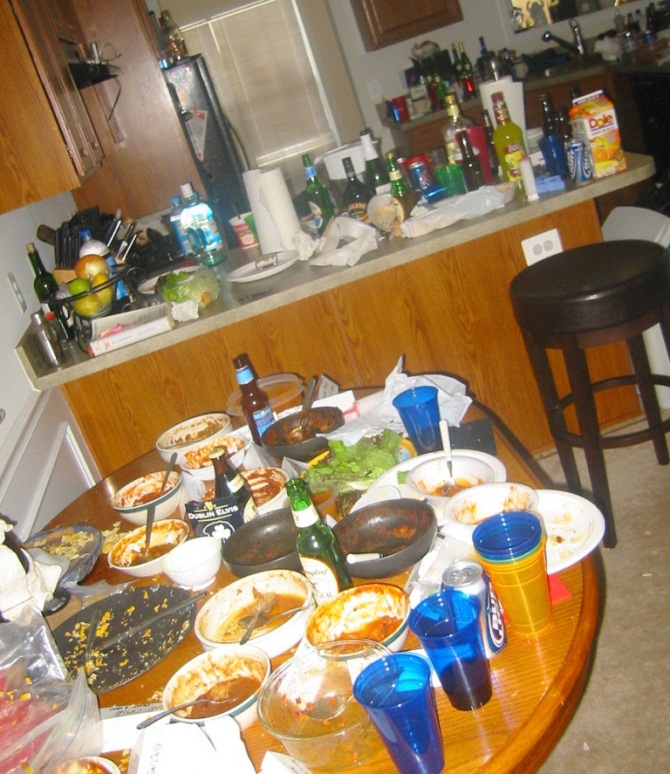 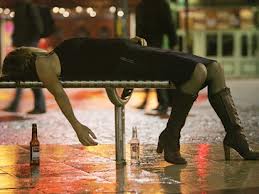 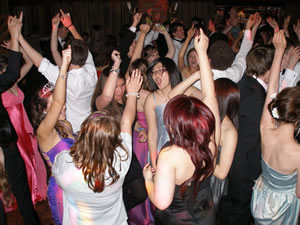 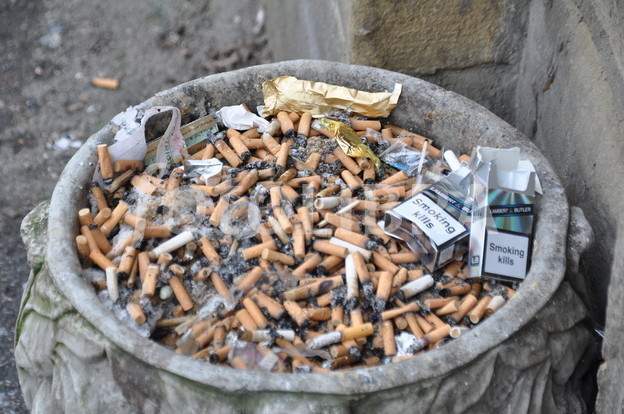 Stevie Farrell and Sarah Hotchkin Leeds Metropolitan University
3
[Speaker Notes: This might bring back happy memories for you – but it’s not what employers want to see when they check you out on the internet. You wouldn’t turn up for work drinking and partying, singing and dancing – so don’t do this virtually either - not where employers can see it.]
What do you ‘give away’on Facebook?
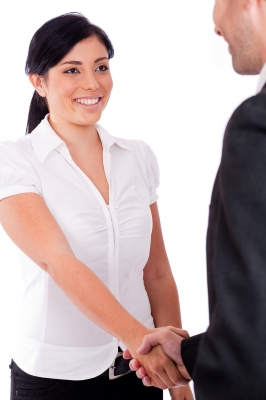 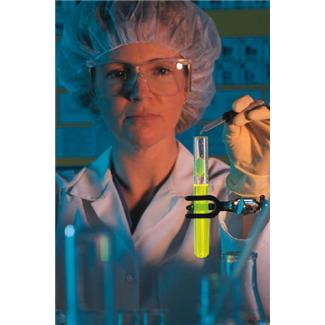 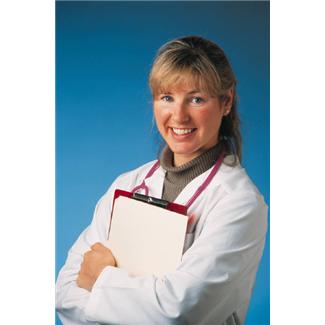 Religious & political affiliation
Trade Union membership
Campaigns, petitions & status updates about news/articles
Personal attitude 
Sexuality
Your likes – TV, groups, magazines
Attendance at events
What kind of friends you have!
Your photos
Stevie Farrell and Sarah Hotchkin Leeds Metropolitan University
4
[Speaker Notes: Employers want to see someone they can employ
They also want to see evidence of skills, qualifications, work experience
Sarah is going to talk more about 
They want to see references or recommendations]
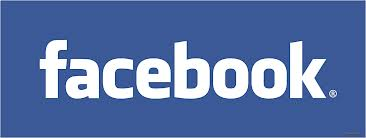 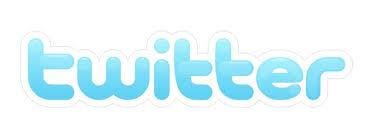 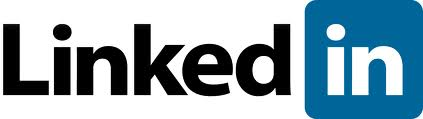 Professional network
Employers
Peers

You can present your
Professional profile (advert) & photo, CV, education,  jobs & references

Create your ‘brand’ for potential employers
Information network
Social
Professional

Chat  about:
activities, events, hobbies, information and learning, personal news

Professional use of Twitter is almost as great as social use.
Primarily social network
Friends
Family

Display your
day to day status & photos, activities, & personal news

Create and separate
 groups for different purposes 
Set privacy settings
Stevie Farrell and Sarah Hotchkin Leeds Metropolitan University
5
[Speaker Notes: Getting virtual doesn’t mean getting casual – not in terms of employability.  Don’t use txt vocabulary for online cvs, profiles etc
You can get tagged in photos – if you give your permission, who is viewing them via your friends?
Your likes are visible 
Employers do use Facebook – so you need to have a personal account and a professional one.]
Playing Detective
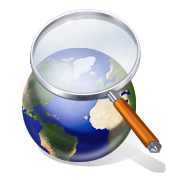 Stevie Farrell and Sarah Hotchkin Leeds Metropolitan University
6
[Speaker Notes: If we don’t have labs, ask for volunteer from audience to come to front and Google themselves (if nobody wants to, I can Google Sarah)
1. Are you easily found in the search engines? Is the information found information that you would like them to see?
2. What do you think isn’t suitable for potential employers to see.]
Review your Facebook privacy settings
Who can view your ‘stuff’ or look you up
Updates you post
Apps you’ve downloaded (often request to see your personal data as part of set up) 
Photos (ones you post and ones you might be tagged in)
Who has tagged you in their own posts (you can review this before it is posted to your own wall
Stevie Farrell and Sarah Hotchkin Leeds Metropolitan University
7
What the employers say…
Enhancing employability for graduates.
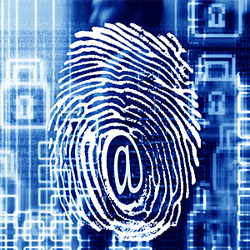 The power of social media
http://www.youtube.com/watch?v=ZQzsQkMFgHE
[Speaker Notes: Careers Service – Speak to graduate employers on a daily basis. They are increasingly talking about social media and what students and graduates need to be aware of when applying for graduate jobs.
 
It is important to be aware that whilst social media is not the only way to secure a graduate job but something that it to be used in addition to a range of traditional methods e.g. CVs and application forms
 
Social media had expanded greatly and is increasingly having a bigger impact. I’m going to link to a video which describes a social media revolution


What did you think about the clip? 

Did you agree or disagree with it?]
77% of recruiters said they used search engines to find background data on candidates.
35% eliminated a candidate because of what they found online 
 (Guardian [Internet], 12 April 2011)
Stevie Farrell and Sarah Hotchkin Leeds Metropolitan University
9
[Speaker Notes: Increasingly employers are googling candidates – I’m not saying it’s right but recruiters are doing it so it’s very important to be aware of the advantages as well as the pitfalls of social media. 

I think this is a particularly powerful statistics that over a third of candidates were eliminated because of what the employer found online.

Be aware of critical posts as well. If you post on Facebook and one of your friends likes you post and a friend of a friend likes your post then it was be viewed by a huge network of people.]
What employers look for:
POSITIVE

Work experience and volunteering
Membership of professional bodies, industry relevant groups
Tweeting and blogging on industry specific topics
NEGATIVE

Poor grammar and spelling
Avoid mention of any illegal activities
Critical posts of classmates, academics or employers
Stevie Farrell and Sarah Hotchkin Leeds Metropolitan University
10
[Speaker Notes: Put an emphasis of what work experience or volunteering you’ve done. Don’t just give example of if you’ve worked in a team or managed a budget but give a tangible example ‘whilst at Barnardos I led a team of volunteers to run a successful fashion show.

If you’re interested in working for a particular company/organisation research them on Facebook, Linkedin, Twitter – see what professional bodies or groups they are following. Follow people on twitter – tweet and re-tweet.

Negative side – common sense but double check the content – get friends, colleagues to proof read for you


I’ve put a summary together of the keys things that employers look for. I spoke to an employer who was considering two candidates for a role. 1 had poor privacy settings on Facebook and the content that was visible was not ideal. 2 was following industry specific journals on twitter – re-tweeting, LinkedIn account and high security settings. He interviewed candidate 2.]
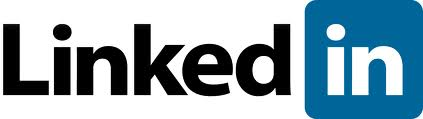 World’s largest professional network with more than 175 million members in over 200 countries 







http://university.linkedin.com/
http://www.youtube.com/watch?v=Ocp1MNpSkWs
DO
Work towards a 100% complete profile
Regard it an online CV –tell the truth, keep it professional and check
Add a good profile picture
DO
Get recommendations
Join professional groups and network within these groups
Observe the site etiquette – network through existing contacts
Stevie Farrell and Sarah Hotchkin Leeds Metropolitan University
11
[Speaker Notes: Who has heard of Linkedin? Who is using Linkedin? 

For those of you new to it we will give you a good introduction to LinkedIn. For those who are using it you’ll find some useful tips.

I’m going to start by looking at LinkedIn which is the world’s largest prof networking site.
 
Excellent way to showcase yourself – regard as online CV.

Work towards a complete profile – include education, picture, work experience with summary, recommendations etc.. 
 
As with all the social media – good photograph – clear headshot, no cartoon pictures etc. 
 
Update your profile regularly (with relevant commercial updates) you will appear in news feeds. Updates can be about updating skills or new projects you have worked on or a relevant news items.
 
Join groups and participate in those groups – get your name known.
 
The following guide gives you a initial guide to how to network effectively with LinkedIn

What did everyone think?]
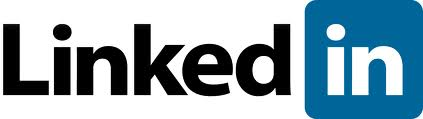 Activity: Create a LinkedIn Headline
Be specific
Showcase your speciality
Include key words
Maximum 120 characters including spaces
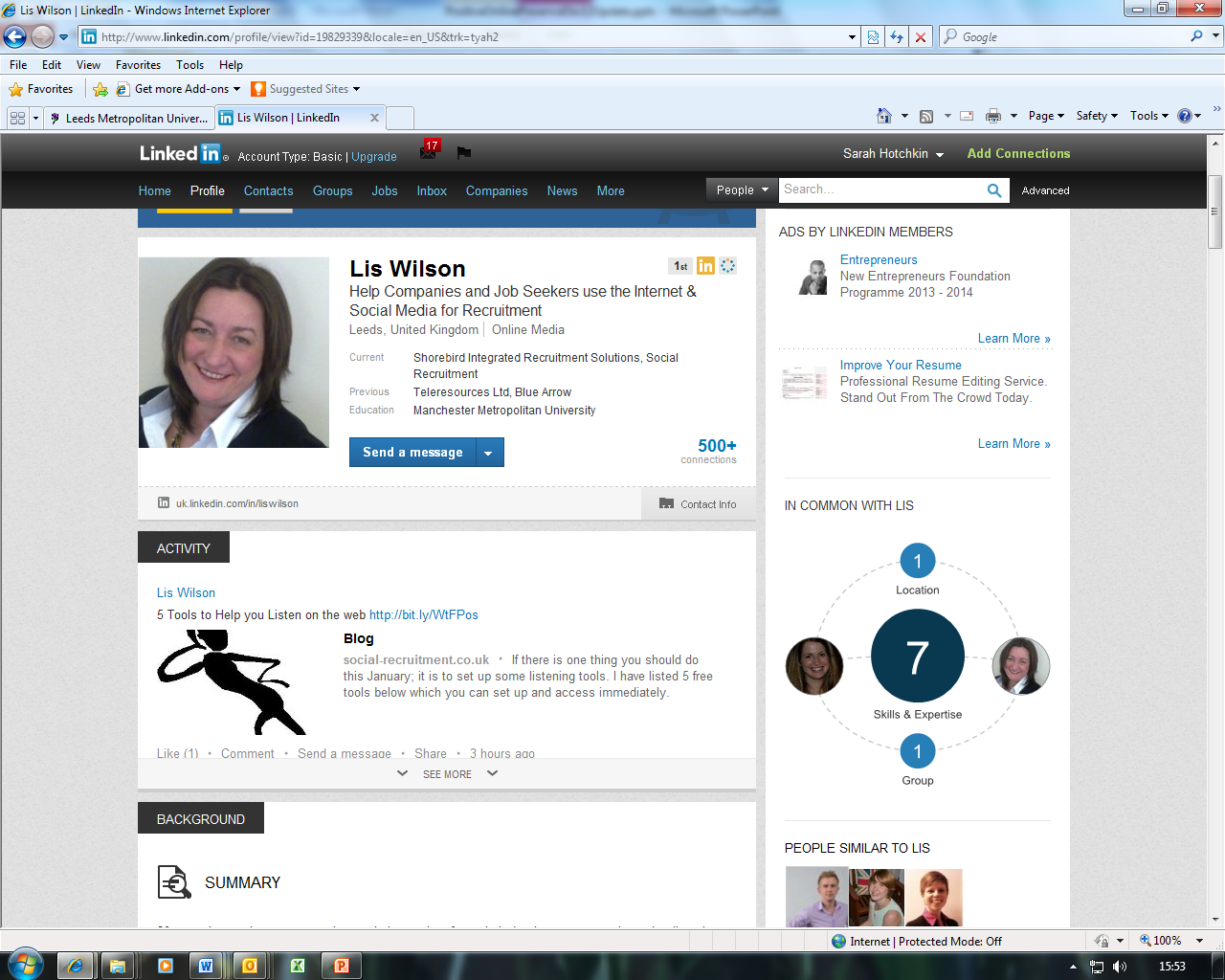 LinkedIn Headline
Stevie Farrell and Sarah Hotchkin Leeds Metropolitan University
12
[Speaker Notes: Headline activity
 
Be specific
Showcase your speciality
Include key words
Be creative
Remember it’s only 120 characters including spaces 
 
Tip: Research employers in the sector you want to work for. See what key skills they want and factor this into your LinkedIn profile.

Does anyone want to share their headline? Stevie and I to share ours?]
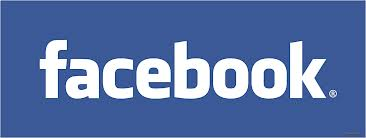 Generally regarded as personal – you need to decide whether personal or professional
Look at privacy settings 
Useful for company research and networking
Be very careful what you post – it can get viewed by a huge network
Stevie Farrell and Sarah Hotchkin Leeds Metropolitan University
13
[Speaker Notes: A lot of graduate firms that come onto campus has Facebook page. Some companies, for example Proctor and Gamble interact with students on their pages so you can ask questions, find out information etc.

You can also develop some ideas of brand so some companies use different terminology within their company for example referring to customers as guests and if you can show an awareness of this then it is really useful. 

Again, just be aware of privacy settings. Facebook is personal but if you are going to interact with employers make sure there is nothing that you wouldn’t want them to see.

Stevie’s mentioned Facebook privacy settings. I’ve chosen to hide my Facebook from google searches. Keep my personal facebook account private.]
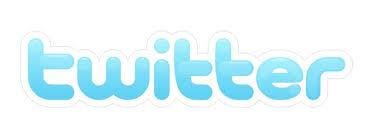 Useful for research 
Tweet and re-tweet relevant information
Follow individuals related to the industry you want to go in. 
Follow industry specific publications online: Guardian, Economist etc. 
Follow the companies you want to work for 
http://www.commoncraft.com/video/twitter
Stevie Farrell and Sarah Hotchkin Leeds Metropolitan University
14
[Speaker Notes: Don’t follow everyone – just the key ones you want to work for – 10-15. You can set up lists on Twitter so you could create a list for graduate jobs and then feeds don’t get mixed up.
 
Tweet and re-tweet industry specific information
 
Again, profile picture is key and there is biography summary (160 characters in total so make the text count – fill with key words related to the industry you want to work in) 
 
Set up a link to your LinkedIn account and a blog if you have one.

If you’ve done the right thing it might give you a def advantage over other graduates.

I’m hoping that you can see the bigger picture – you can definitely use it for your advantage.]
Next steps
Stevie Farrell and Sarah Hotchkin Leeds Metropolitan University
15
[Speaker Notes: Next steps and any questions?

Ask Stevie about finishing questions? Are we going to finish questions together?]
Summary/questions
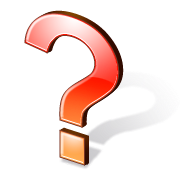 Ted Talks!
http://bit.ly/ozhc6M
Stevie Farrell and Sarah Hotchkin Leeds Metropolitan University
16